Basic Nursing Skills
Chapter 14
Learning Objectives
Explain the importance of monitoring vital signs
List guidelines for measuring body temperature, pulse, and respirations, and blood pressure
Describe guidelines for pain management
Explain the benefits of warm and cold applications
Discuss sterile and non-sterile dressings and elastic bandages
List care guidelines for a resident with an IV
Discuss oxygen therapy and explain related care guidelines
Vital Signs
Watch for changes
Take accurate measurements
Report abnormal measurements
Body Temperature
skills video
Pulse and Respirations
Pulse
respirations
12-20 breaths per minute
skills video
Blood Pressure
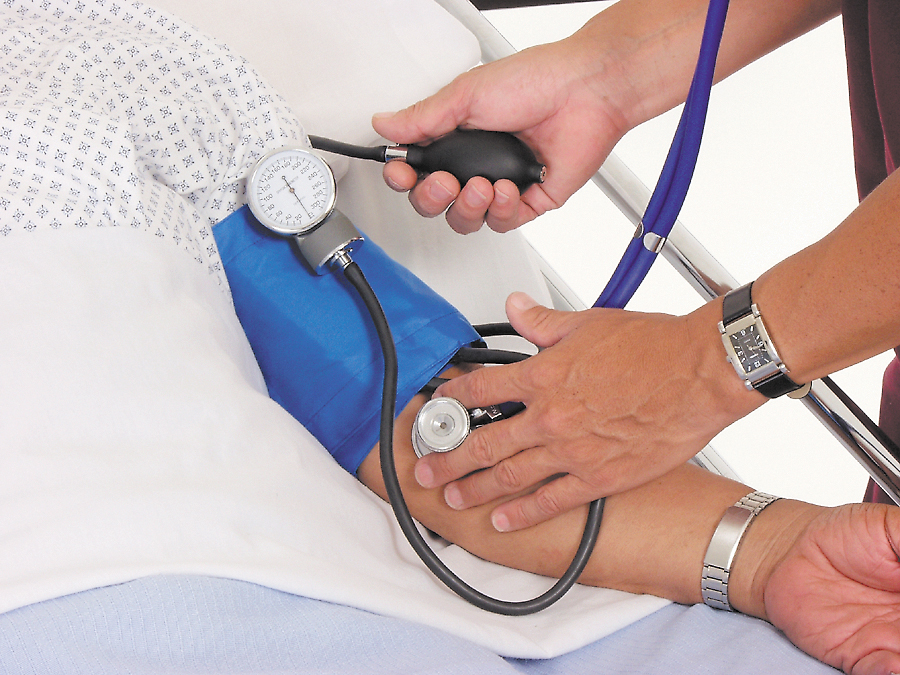 Pain
Warm and Cold Applications
Dressings and Bandages
IV and Oxygen Therapy
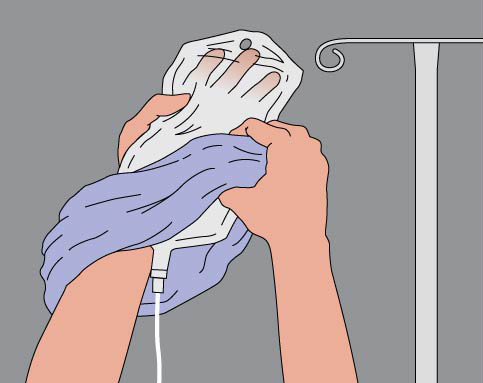 IV
frostbite
fire hazard
Review
Vital Signs
Measuring
Body temperature
Pulse and respirations
Blood pressure
Pain and applications
Dressings and bandages
IV and oxygen therapy